Mechanics/Rules Review
OHSAA Softball Meetings 2018
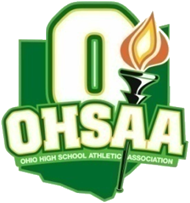 OHSAA Softball Mechanics – Why the emphasis?
Use of NFHS – Standard Mechanics 
Solid, Sound Reasoning
Easy to understand
Many Areas/Associations did their own thing
Countless deviations
Need for uniformity & consistency statewide
Put umpires in the best place for call
Improve communication
Preplanned deviations are unacceptable
Goal is to get plays right and communicate
Mechanics Three Keys to Good Judgment
Position – Angle, Distance, Unobstructed View are the keys
Stationary – Stop/Set/See Play/Make Call
Timing

These must be worked on every game, all season long as well as in preseason training
With more training being offered we have a higher level of expectation for our umpires
Review Items
Based on feedback from many sources
Tournament Observers
Interpreters, secretaries and other local association officers
Questions from umpires
Review Items – Plate Mechanics
Position, Slot, Stance, Head Level
When to get set
Set, Lock In, Track Ball, No Leaning, Stay Down
Voice on Balls/Strikes – Proper Signals 
Timing
Sell the K
Swinging K
Review Items – Movement from Plate
Remove Mask
Unnecessary Foul Calls
Trail the B/R
Fair/Foul Positioning and Mechanics – Straddle Line and Priorities
Use of Holding Zone
Proper Position – Plays at 3B and Plate
Movement on Foul Flies
When partner out cover bases and don’t echo partner
Review Items – Base Umpire Position
Base Umpires Too Deep
Square up to plate 
Watch pitcher
See Pitcher, Plate, Runner(s)
Observe/Call Illegal Pitch
Walk the line
Lock In and Set elsewhere – Ready Position
Review Positions – Lead Runner is key
Review Items – Base Mechanics
Stop/Set/See/Call – Stationary/Timing
Distance/Angle/Unobstructed View
Force Plays vs. Tag Plays – Leading Edge
Plays at 1B – Position/Angle/Distance
Inside/Outside Coverage – Elements in front
Tighten Buttonhooks
Parallel Movement
Outfield Coverage – When/Routing/Get Set
Review Items – Game Administration
Dress/Appearance – Hats, Equipment, Wrist Watches, Two Ball Bags, Clean & Neat, Fitness – Look the part on and off the field
Keep Game Moving
Ball Rotation
Huddles and Charged Conferences
Time Between Innings - Umpire Conferences
Reduce Time Outs
Wrist Band/Play Cards/Delays (6-2-3 & 7-3-1)
Review Items – Game Administration
Record Subs, CRs, Conferences
Dusting Bases and Pitcher’s Plate
Indicator – Glance
Signals – Clear and Concise  
Sell Calls – Illegal Pitches, Interference, Obstruction
Infield Fly Signal – Who Calls?
Watch the Ball, Always Eyes on the Ball
Returning to Position
Review Items – Game Administration
Personnel out of dugout
Pre-Pitch Planning
Communication w/ Partner
No Pre Planned Deviations
Protect your partner
Getting Help
Leaving Field and Post Game
Review Items - Rules
Substitution and Lineup Rules
DP/Flex, Courtesy Runner, Re-entry, Short Handed, Recording
Obstruction – Definition and Penalty
Interference - Definition and Penalty
Equipment
Illegal Pitch
Safety Rules
Baseball/Softball Rules Differences